5. SAP-Infotag Hochschulen und Forschungseinrichtungen
Die „entfesselte Hochschule“
Detlef Müller-Böling
St. Leon-Rot,
23. Oktober 2002
1
Zielvereinbarungen
Evaluationen
Leistungsbezogene MV
Globalhaushalte
Hochschulräte
Wettbewerb
starke Dekane
Professorenbesoldung
Juniorprofessur
Entstaatlichung
St. Leon-Rot,
23. Oktober 2002
2
[Speaker Notes: Wie kommen die Entscheidungen zustande.
Das Individuum darf nicht allein,
aber stark eingebunden sein.

Derzeitiger Grundkonflikt zwischen s.og. Deutschen Fakultätentag und HRK]
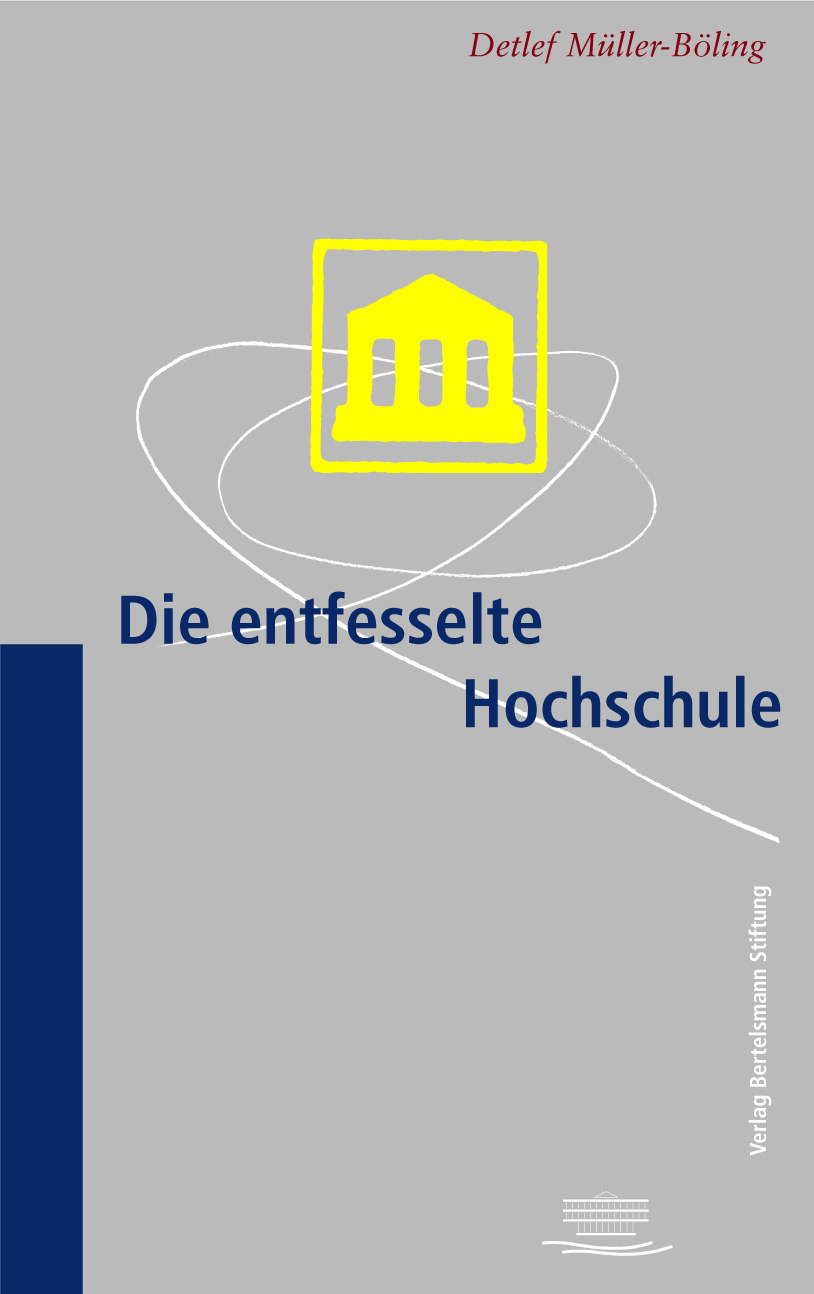 St. Leon-Rot,
23. Oktober 2002
3
autonom
Staat
Korporation
Einzelwissenschaftler
korporative vs. individuelle
Autonomie
St. Leon-Rot,
23. Oktober 2002
4
[Speaker Notes: Wie kommen die Entscheidungen zustande.
Das Individuum darf nicht allein,
aber stark eingebunden sein.

Derzeitiger Grundkonflikt zwischen s.og. Deutschen Fakultätentag und HRK]
wettbewerblich
... um Forschungsgelder
... um Wissenschaftler
... um Studierende
St. Leon-Rot,
23. Oktober 2002
5
[Speaker Notes: Um Wissenschaftler: nur soviel: wenn Frau Bulmahn sich darum sorgt, deutsche Spitzenwissenschaftler wieder nach Deutschland zu holen, dann ist der Ansatz bereits provinziell: wir müßten die Weltspitzenwissenschaftler nach Deutschland holen.
Es mag sein, dass darunter auch einige Deutsche sind. 

Um Forschungsgelder: System DFG grundsätzlich gut. Frage, ob genug Geld und Frage, ob zuviel in außeruniversitäre Forschungseinrichtungen

Um Studenten:nächste Folie]
Professorenbesoldung
Ziele
leistungs- und funktionsdifferenzierte Gehälter
wettbewerbsfähige und flexible Vergütungsstrukturen
Profilbildung der Hochschulen
St. Leon-Rot,
23. Oktober 2002
6
Kernelemente
Leistungsbezüge
statt
Alterszulagen
Ämter W 2 (3.724 €)
und W 3 (4.522 €)
Berufungs-/Bleibever-
handlungen für W2 und W3
Bestandsschutz C-Profs
Absenkungsschutz
Keine Stufungen
„offene“  B 10 Grenze
Wettbewerbsregulierung  zwischen Ländern durch
„Vergaberahmen“
Zulage aus 
privaten Drittmitteln
St. Leon-Rot,
23. Oktober 2002
7
Gefahren
Verregelung der Vergabeverfahren
Überlegt vorgehen, 
um Chancen zu nutzen und 
Risiken zu vermeiden!
Fixierung auf formale Kriterienkataloge
Ausblendung nicht-monetärer Anreize
St. Leon-Rot,
23. Oktober 2002
8
3 Gestaltungsbereiche
Entscheidungverfahren
Formel
Abwägen
Antrag
Land
Entscheidungsebene
Hochschule
Fachbereich
Vergaberahmen
W2 / W3
Entscheidungsgegenstände
Leistungs-
zulage
St. Leon-Rot,
23. Oktober 2002
9
Formel vs. Abwägung
Entschei-
dung nach 
quantitativen
Faktoren
Formelgebundene Vergabe
+ Rechtssicherheit 
+ Kalkulierbarkeit
+ keine Bewertungsorgane
- fachspezifische Kriterienkataloge
- mechanisch 
- „Tonnenideologie“
Weichen-
stellung 1
Vergabe nach Abwägung
+ Wissenschaftsbezug
+ Flexibilität
- Transparenz
- Nachvollziehbarkeit
Entschei-
dung nach 
qualitativen
Faktoren
St. Leon-Rot,
23. Oktober 2002
10
individuell vs. Stufung
Jeder 
bekommt
anderes
Gehalt
Individuelle  Bemessung
+ Gerechtigkeit 
+ individuelle Anreize
- aufwändig
- Intransparenz
- individuelle Konjunkturen
Weichen-
stellung 2
Stufenmodell
+ Regelhaftigkeit/Transparenz
+ Integration von B&B + Leistung
+ strategische Einbettung
- Reaktanz
- langfristiges Management
Gehalt nach
Stufen
B&B +
Leistung
St. Leon-Rot,
23. Oktober 2002
11
Regel vs. Antrag
regelmäßig
alle Profs
bewerten
Regelmäßige Bemessung
+ Chancen groß 
+ keiner unentdeckt
- aufwändig
- Demotivierungsgefahr
Weichen-
stellung 3
Vergabe nach Antrag
+ Erwartungshaltung 
+ Aufwand
+ Selbsteinschätzung
- Antragstellertyp bevorzugt
- Transparenz im Verfahren
Zulage nur
auf Antrag
(Vorschlag)
St. Leon-Rot,
23. Oktober 2002
12
Resümee
abwägen
in Stufen
auf Antrag
St. Leon-Rot,
23. Oktober 2002
13
profiliert
strategische Planung
Erfolgspotentiale sichern
Was sind die Studiengänge, die
in 10 Jahren nachgefragt sind?
Was sind die Forschungsfelder,
die in 10 Jahren Drittmittel sichern?
St. Leon-Rot,
23. Oktober 2002
14
[Speaker Notes: Unter "profiliert" könnte man auch darauf eingehen, was das
spezielle Profil deutscher Unis im internationalen Vergleich ist
(wissenschaftliche Ausrichtung und Betonung der methodischen Grundlagen von
Anfang an (Grundstudium), grosser Detaillierungsgrad und exemplarische
Betrachtungsweise statt Überblick in den Geisteswissenschaften...)]
profiliert
Wer definiert zukünftige Felder?
Planungskommissionen
Forschungsprogramme
interne „SFB“´s
Staat
Korporation
Einzelwissenschaftler
St. Leon-Rot,
23. Oktober 2002
individuelle „Spinnerei“
15
[Speaker Notes: Bei uns sind des der Einzelwissenschaftler und der Staat die vornehmlich die zukünftigen Forschungsfelder und Studiengänge definieren.

Dabei kann keine profilierte Universität oder Fakultät herauskommen.]
wissenschaftlich
Qualitätssicherung 
vs. 
Rechenschaftslegung
Evaluation
Akkreditierung
Ranking
St. Leon-Rot,
23. Oktober 2002
16
Evaluationsinstrumente
Evaluation der DFG
Lehrberichte als Selbstevaluation
Benchmarking
Selbstbericht und peer-review (Agenturen)
Hörerbefragungen
Absolventenbefragung
St. Leon-Rot,
23. Oktober 2002
17
[Speaker Notes: Anhand des Leitbilds der entfesselten Hochschule soll aufgezeigt werden, wie bzw. nach welchen Grundsätzen eine ganzheitliche Universitätsreform in europäischen Kontext aussehen könnte.

Es sollen einzelne Parameter dieses Leitbilds skizziert werden und ausgeführt werden, wie diese Parameter zwischen Mythen und Moden anzusiedeln sind und - in einem dritten Schritt - v.a. wie diese Parameter ausgestaltet werden sollen, um eine erfolgreiche Universitätsreform durchzuführen. 

Dabei wird in erster Linie auf den deutschen und den europäischen Kontext Bezug genommen, aber diese Überlegungen sind auch auf das europäische Umfeld übertragbar und speisen sich aus dem internationalen Systemvergleich.]
Ranking
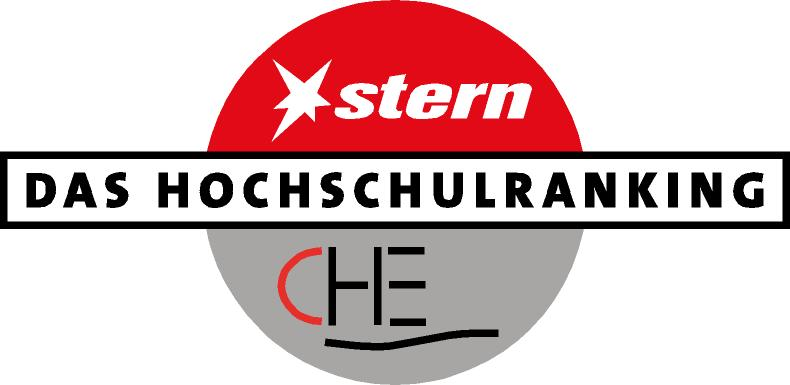 nur fachbezogen
Uni-Gesamtrankings
fragwürdig
Forschung  & Lehre
falsch
multidimensionales 
Ranking
Keine Einzelplätze, 
sondern
„Michelinsterne“
Ranggruppen 
Spitze      Mittel 
Schluss
St. Leon-Rot,
23. Oktober 2002
18
[Speaker Notes: 1. Fächer zeigen Maschinenbau einsteigen

2. Anhand von Bremen die 30 Indikatoren zeigen

3. Hitliste aufrufen]
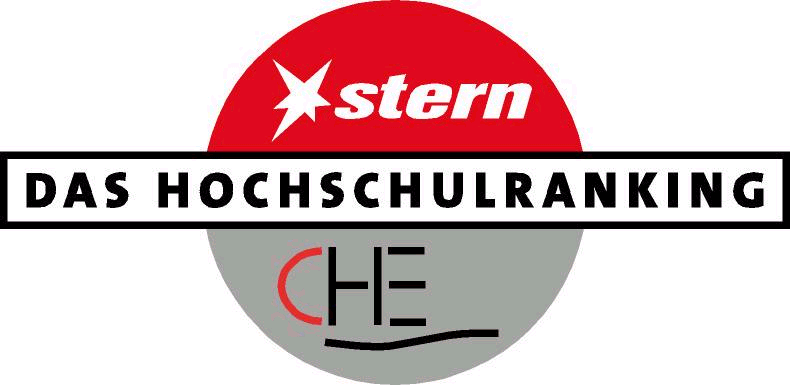 bisher
100 Universitäten, 141 FHs
2.051 FB, 2.286 Studiengänge
über 100.000 Studis, 10.800 Profs
25 Studienbereiche
St. Leon-Rot,
23. Oktober 2002
19
[Speaker Notes: Persönliches Ranking

Architektur keine
Maschinenbau Dresden
Informatik Karlsruhe
Jura Passau
Mathe TU M
VWL Konstanz + Mannheim
Physik keine
BWL Passau
Chemie TU M Marburg]
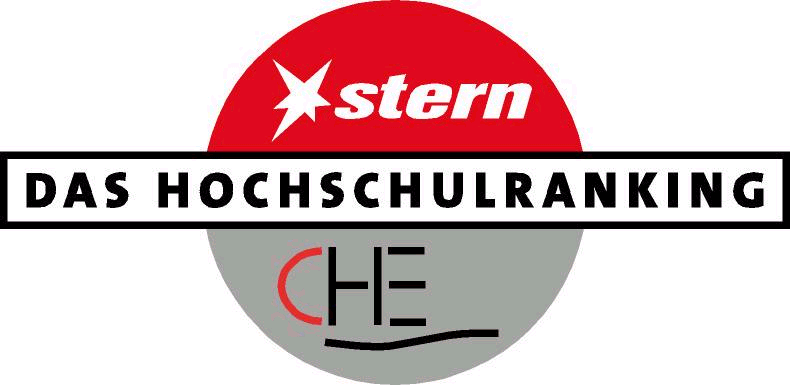 Internet
www.dashochschulranking.de
St. Leon-Rot,
23. Oktober 2002
20
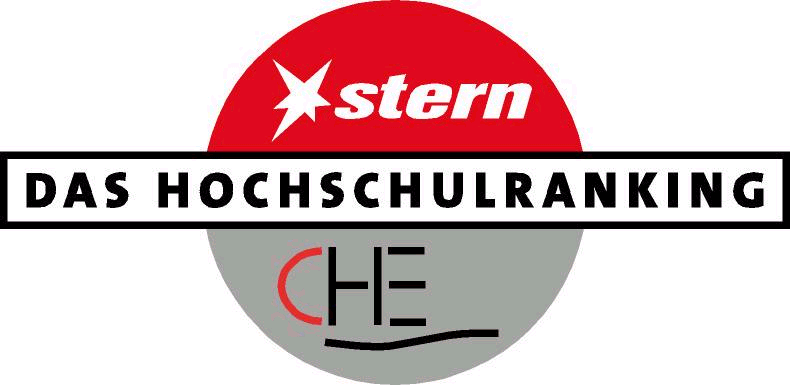 Wirkung: Internet-Zugriffe
St. Leon-Rot,
23. Oktober 2002
21
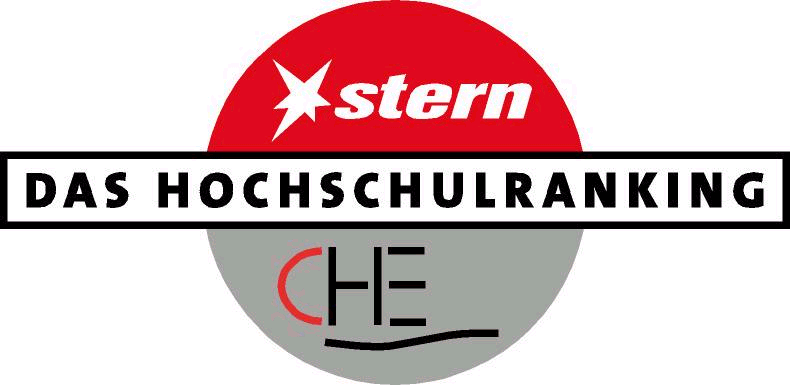 Wirkung
Studierende
1/3 orientieren sich
50 % Ingenieure
42 % Betriebswirte
36 % Juristen
19 % Germanisten
Leistungs-, Karriereorientierte
St. Leon-Rot,
23. Oktober 2002
22
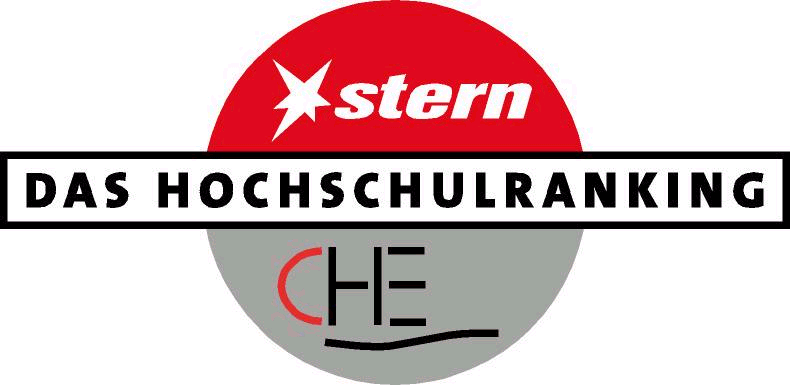 Akzeptanz
Studierende
3/4 finden sich in den Typen wieder
37 % „Praktiker“
25 % „Zielstrebiger“
11 % „Forscher“
St. Leon-Rot,
23. Oktober 2002
23
international
Entfesselung
Curriculumgestaltung
700 Bachelor 
500 Master
Strat. Partnerschaften / offshore
Kairo 
Singapur
St. Leon-Rot,
23. Oktober 2002
24
[Speaker Notes: Über die internationale Wettbewerbsfähigkeit deutscher Hochschulen ist in letzter Zeit viel geredet worden.]
virtuell
alma mater virtualis
Ansprüche der Studenten
weltweiter Bildungsmarkt
individuelle Massenlehre
lebenslanges Lernen
St. Leon-Rot,
23. Oktober 2002
25
Rückblick aus dem Jahre 2010
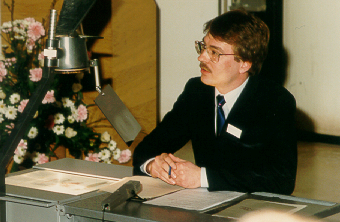 St. Leon-Rot,
23. Oktober 2002
26
Rückblick aus dem Jahre 2010
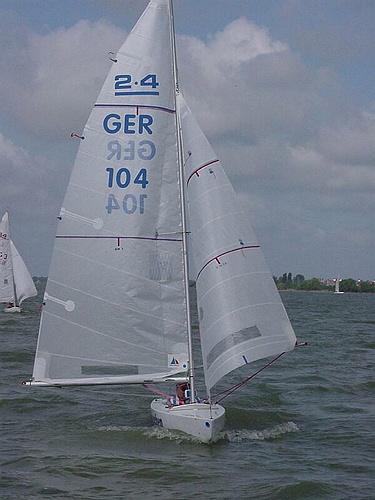 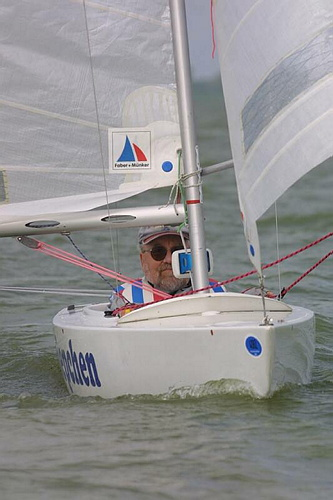 St. Leon-Rot,
23. Oktober 2002
27
Rückblick aus dem Jahre 2010
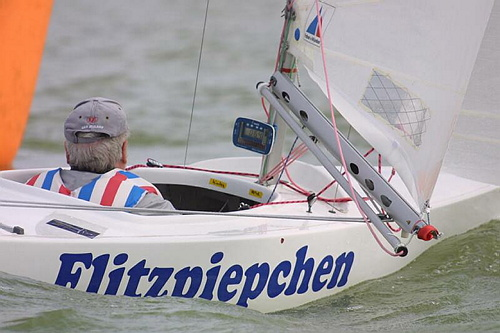 St. Leon-Rot,
23. Oktober 2002
28
“Alma mater virtualis”: 
Strategische Optionen
IT-Einsatz
niedrig
hoch
Weiterbildung
Anwendungs-
feld
Studium
On-Campus
Fokus/Zielgruppe
Off-Campus
St. Leon-Rot,
23. Oktober 2002
29
„Alma mater virtualis“: 
“On campus”-Option Studium
IT-Einsatz
niedrig
hoch
Weiterbildung
Anwendungs-
feld
Studium
On-Campus
Fokus/Zielgruppe
Off-Campus
St. Leon-Rot,
23. Oktober 2002
30
„Alma mater virtualis“: 
“Off campus”-Option Weiterbildung
IT-Einsatz
niedrig
hoch
Weiterbildung
Anwendungs-feld
Studium
On-Campus
Fokus/Zielgruppe
Off-Campus
St. Leon-Rot,
23. Oktober 2002
31
wirtschaftlich
unabhängig
diversifiziert
entrepreneurial
einnahmenaktiv
selbstverantwortlich
global zugewiesen
nicht alimentiert
leistungsbezogen
St. Leon-Rot,
23. Oktober 2002
32
[Speaker Notes: diversifiziert:90 % staatliche Einkünfte

einnahmenaktiv: Forschungsmittel aktiv, in der Lehre verboten Studiengebühren!

global zugewiesen: zunehmend, aber sehr zögerlich (Bayern!), eingebunden in Personalrecht des Staates

leistungsbezogen: begonnen, aber in erster Linie auf Sachmittel bezogen, nur vereinzelt auf Personalmittel = 80 % des Budgets 
keine Studiengebühren!]
wirtschaftlich
Hochschulfinanzierung
Studiengebühren:
Optionsmodell
Staatliches Geld:
Basis + GefoS 
+ Forschung
St. Leon-Rot,
23. Oktober 2002
33
wirtschaftlich
Studiengebühren
3 gute
Gründe
Gerechtigkeit
Geld
Gemeinsinn
St. Leon-Rot,
23. Oktober 2002
34
[Speaker Notes: diversifiziert:90 % staatliche Einkünfte

einnahmenaktiv: Forschungsmittel aktiv, in der Lehre verboten Studiengebühren!

global zugewiesen: zunehmend, aber sehr zögerlich (Bayern!), eingebunden in Personalrecht des Staates

leistungsbezogen: begonnen, aber in erster Linie auf Sachmittel bezogen, nur vereinzelt auf Personalmittel = 80 % des Budgets 
keine Studiengebühren!]
zukunftsfähige Hochschule
St. Leon-Rot,
23. Oktober 2002
35
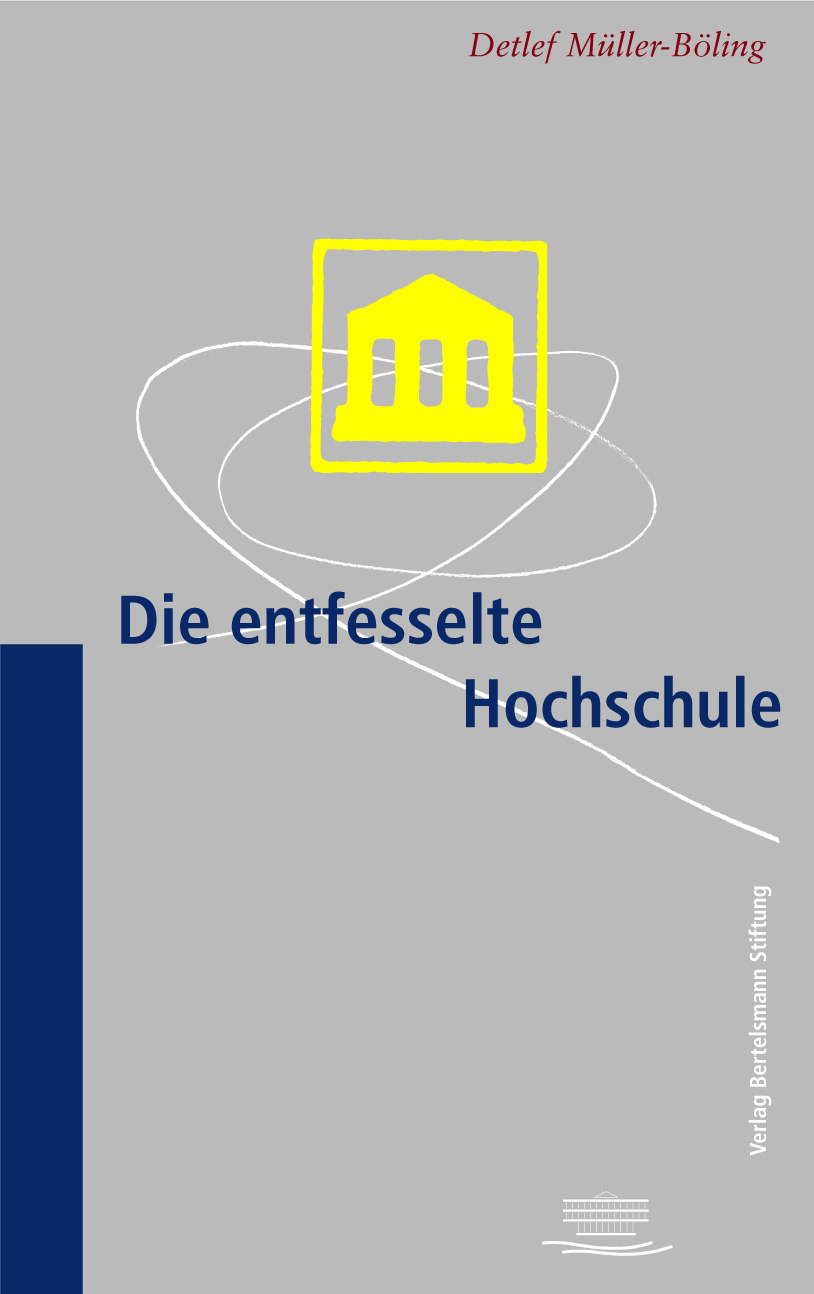 von staatlichen Regulierungen
von hochschulpolitischen Denkblockaden
von innerer Entscheidungsohnmacht
St. Leon-Rot,
23. Oktober 2002
36
[Speaker Notes: Spitzenunis setzen viele Randbedingungen voraus
viele sind bei uns nicht erfüllt

dennoch etliche Fakultäten Spitze]
5. SAP-Infotag Hochschulen und Forschungseinrichtungen
Entfesselung der Hochschule
als Voraussetzung für Qualitäts-
entwicklung und Innovation
Detlef Müller-Böling
St. Leon-Rot,
23. Oktober 2002
37